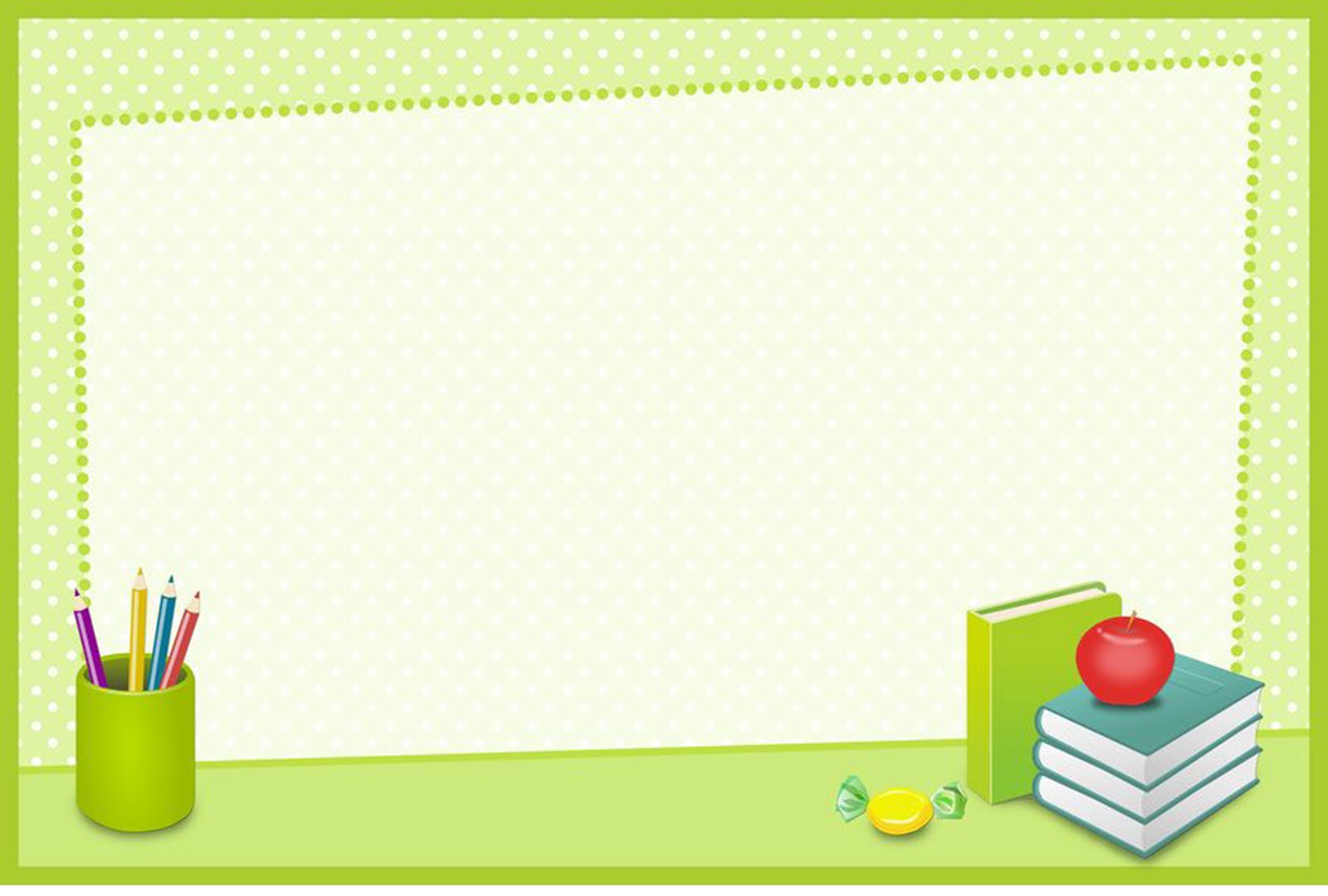 PHÒNG GIÁO DỤC VÀ ĐÀO TẠO QUẬN LONG BIÊNTRƯỜNG MẦM NON NẮNG MAI
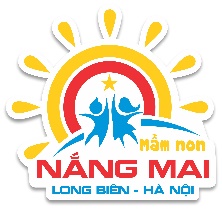 LÀM QUEN VỚI TOÁN
ĐỀ TÀI: DẠY TRẺ SỐ THỨ TỰ TỪ 1 ĐẾN 10
Lứa tuổi: Mẫu Giáo Lớn 5 – 6 tuổi
Gv : Nguyễn Thị Thanh Vân
        Lê Khánh Ly
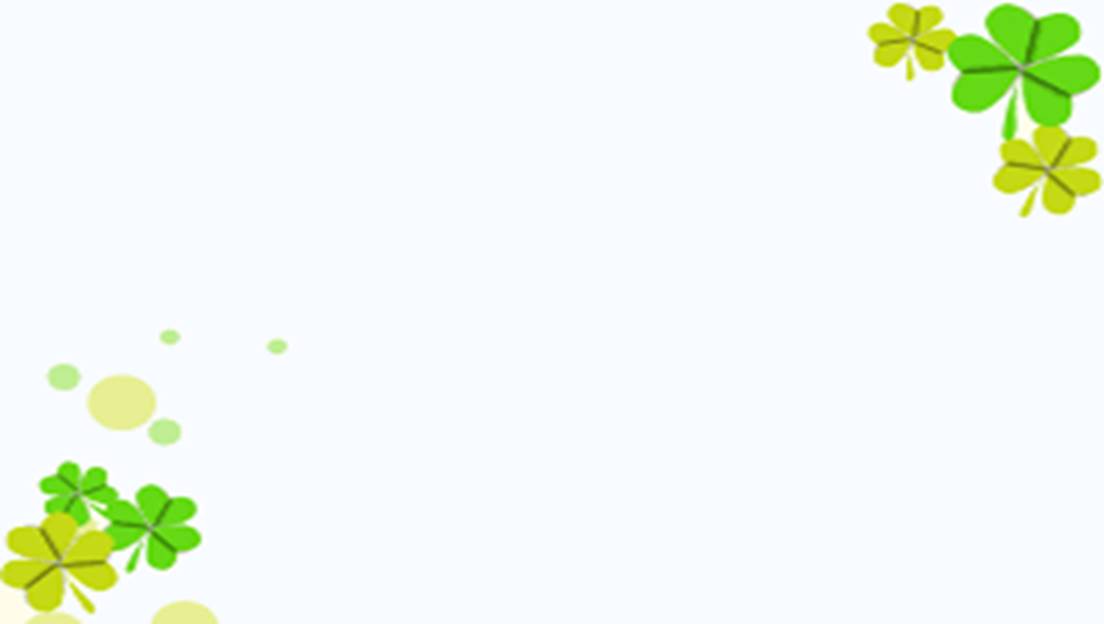 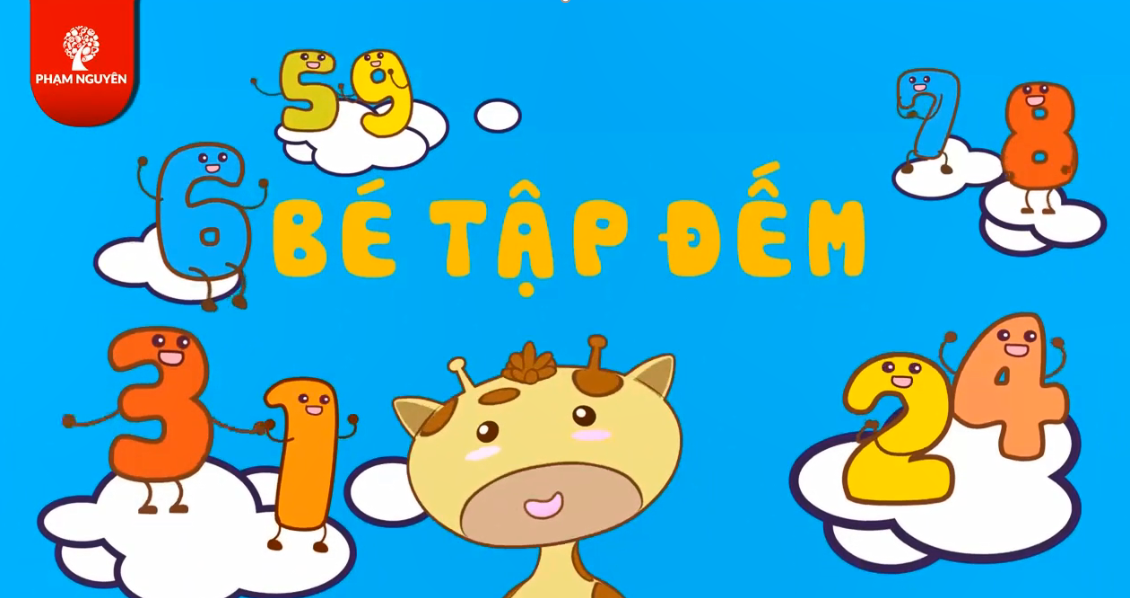 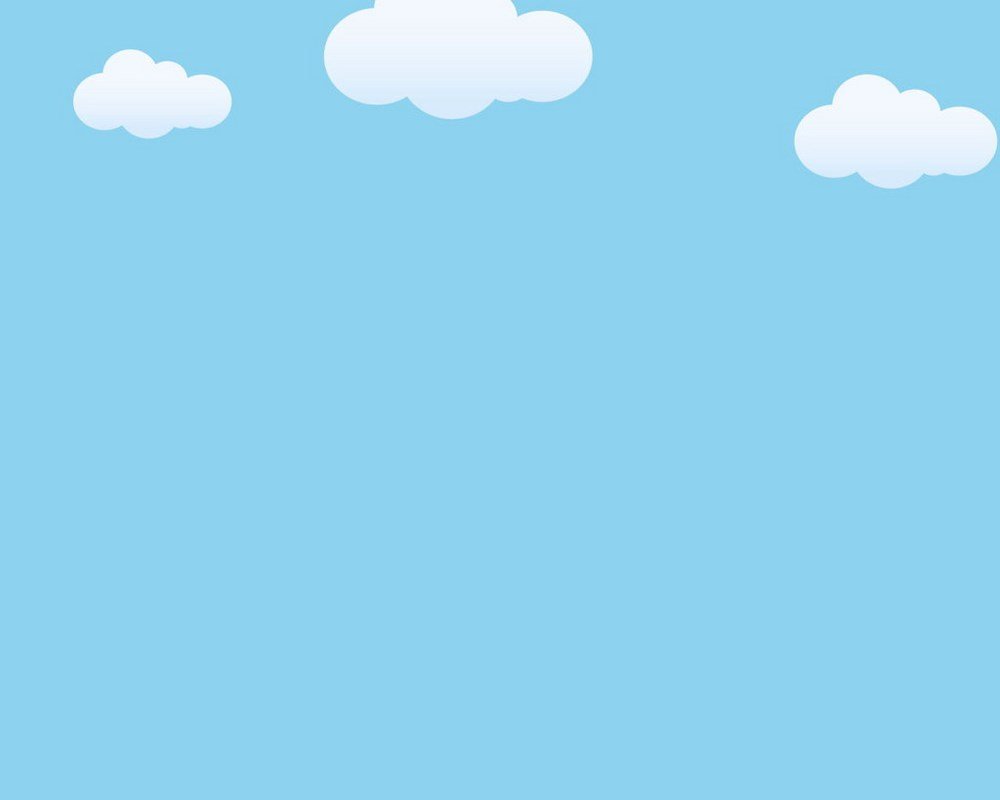 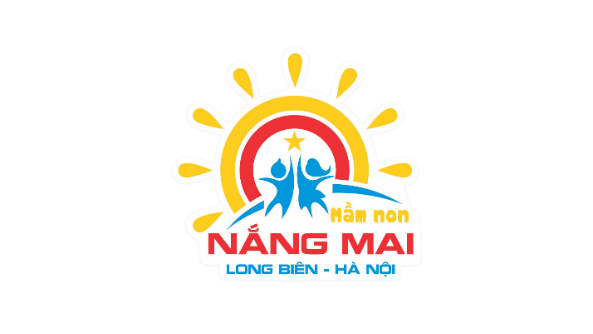 Trò chơi: Xúc xắc vui vẻ
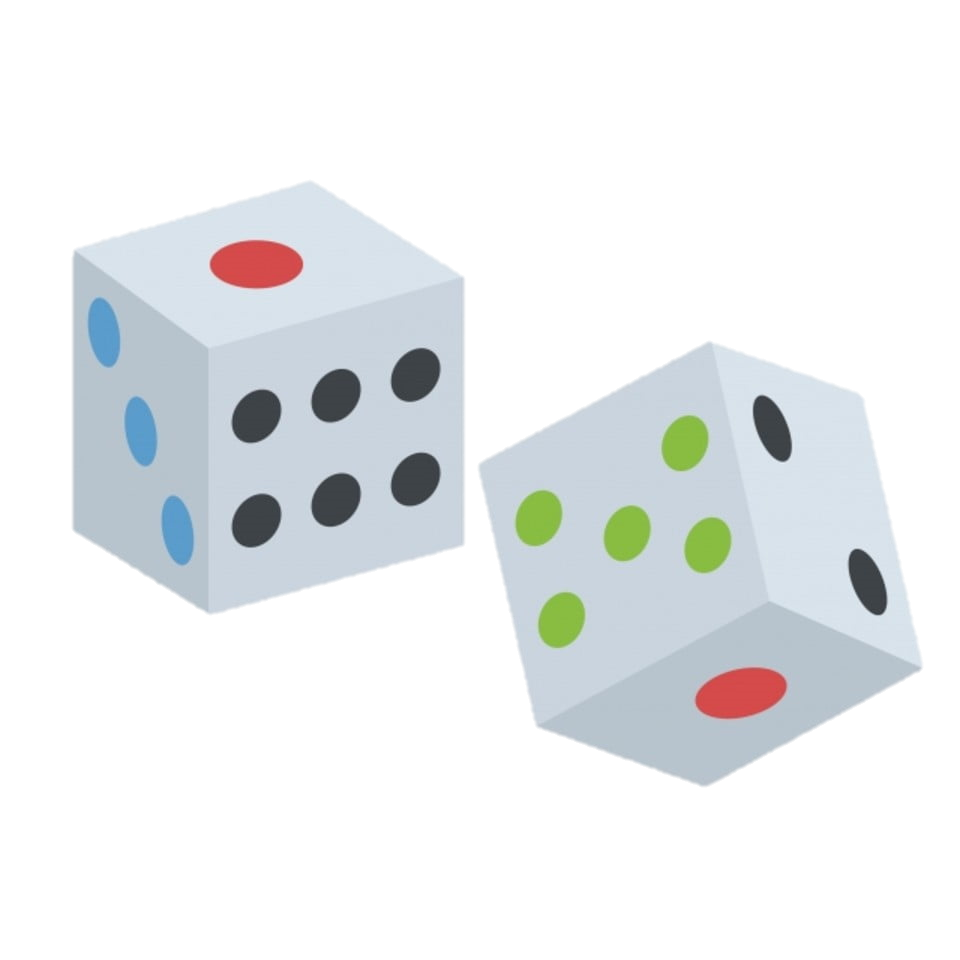 Cách chơi: Mỗi mặt xúc xắc sẽ có 1 chữ số hoặc số lượng chấm tròn.
Cô sẽ tung xúc xắc, khi xúc xắc rơi xuống mặt phía trên hiển thị chữ
hoặc số lượng là mấy thì các con sẽ đọc to chữ số đó lên nhé!
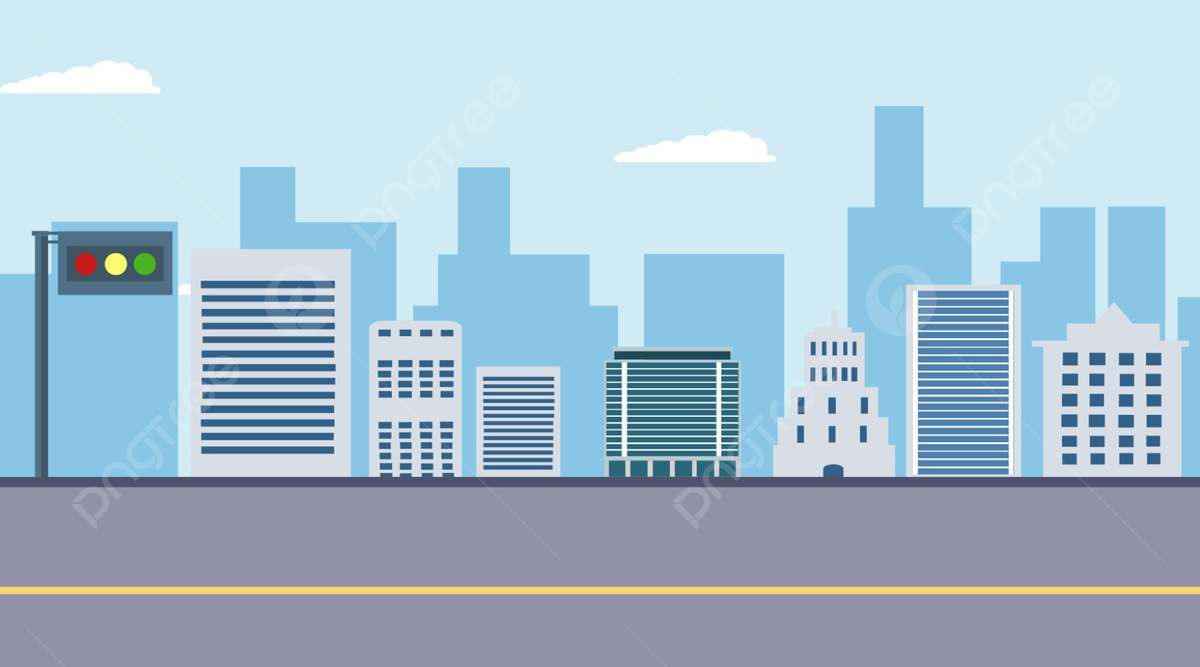 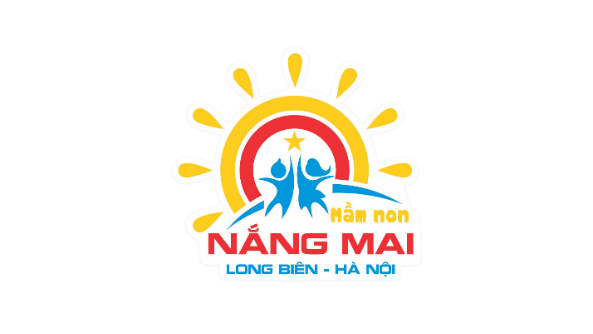 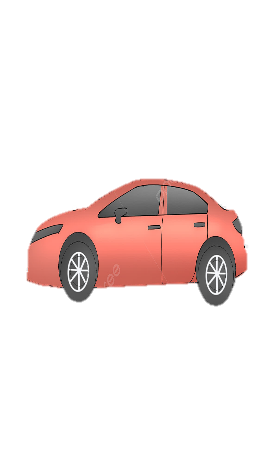 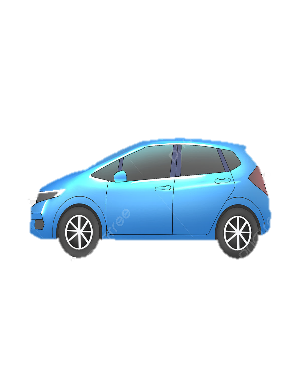 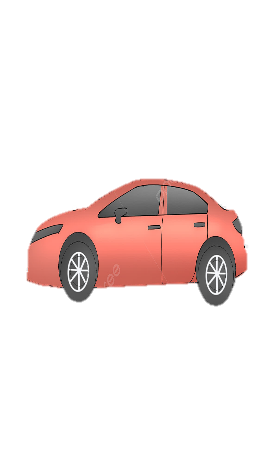 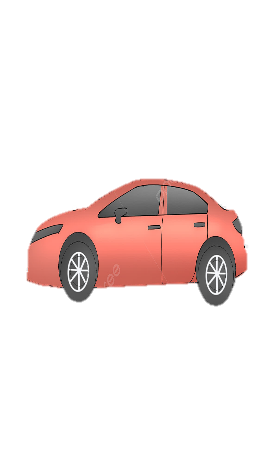 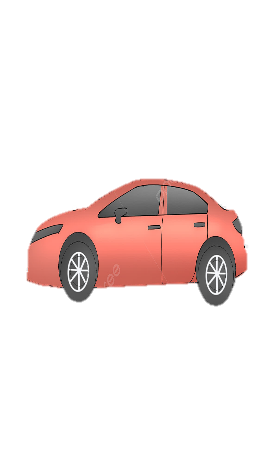 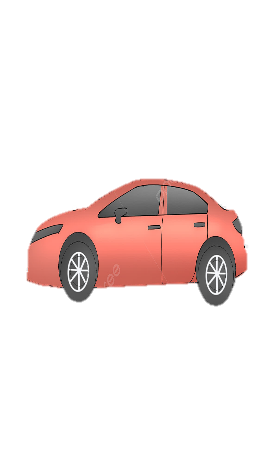 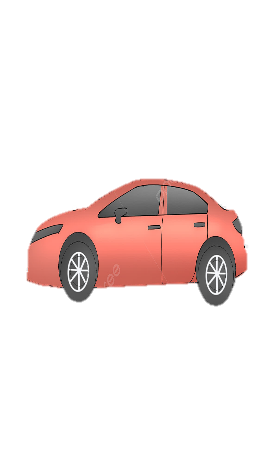 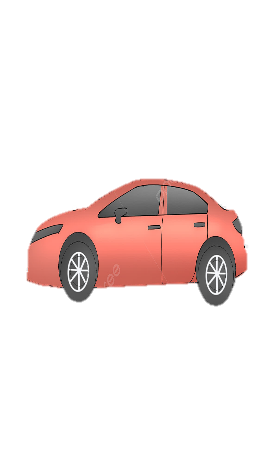 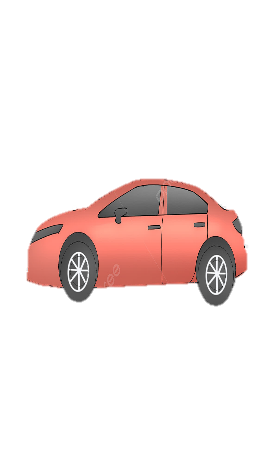 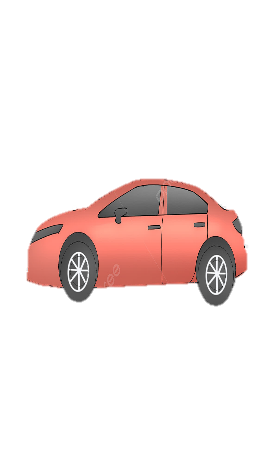 10
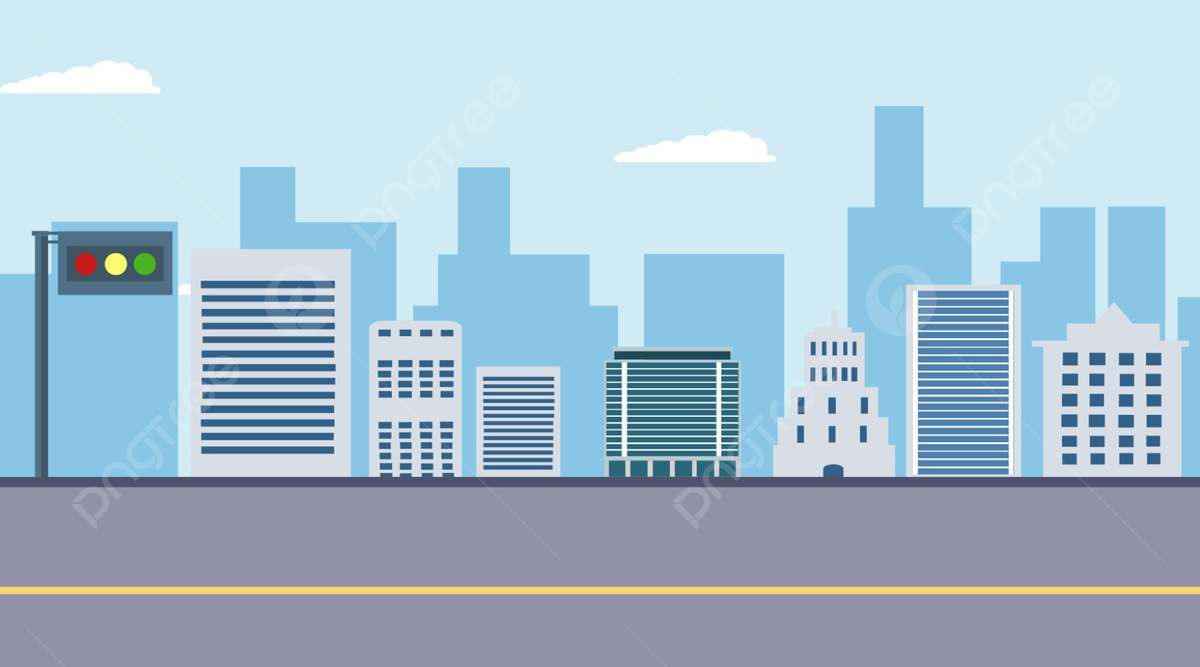 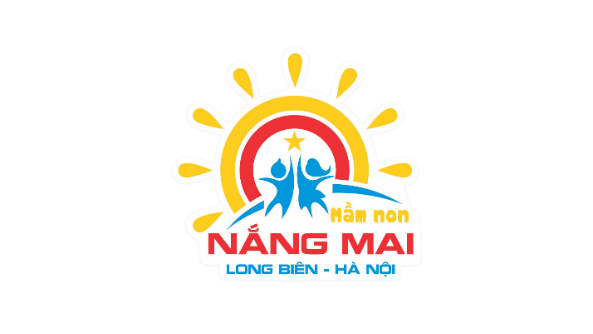 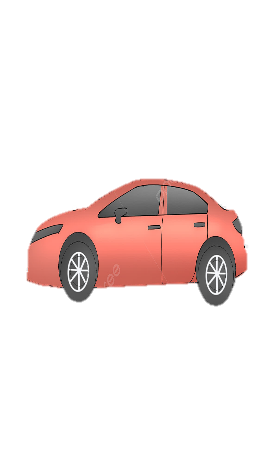 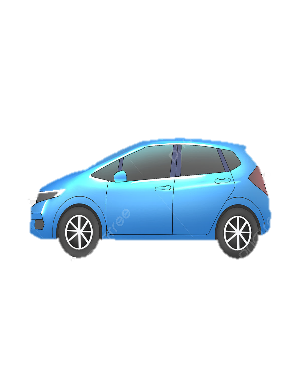 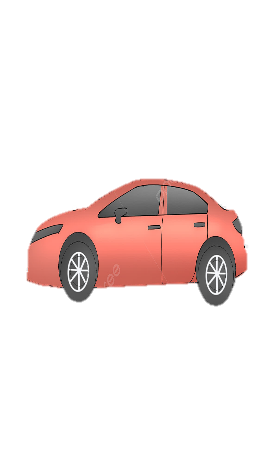 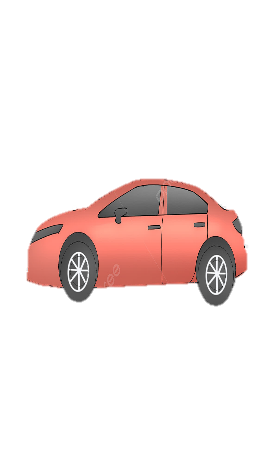 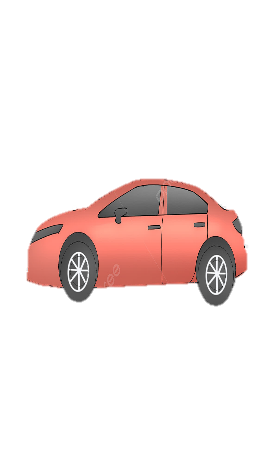 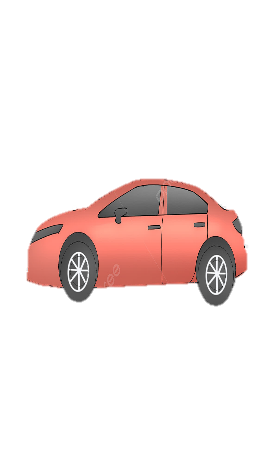 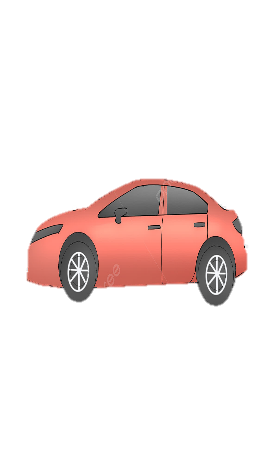 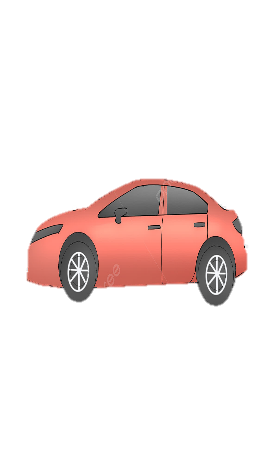 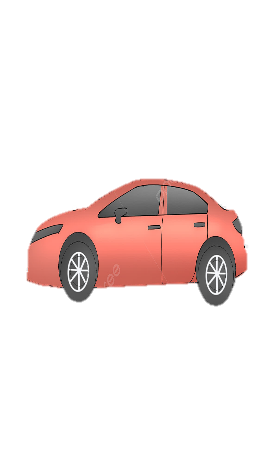 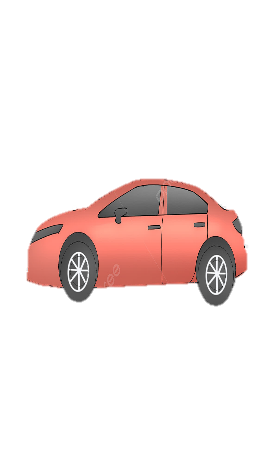 10
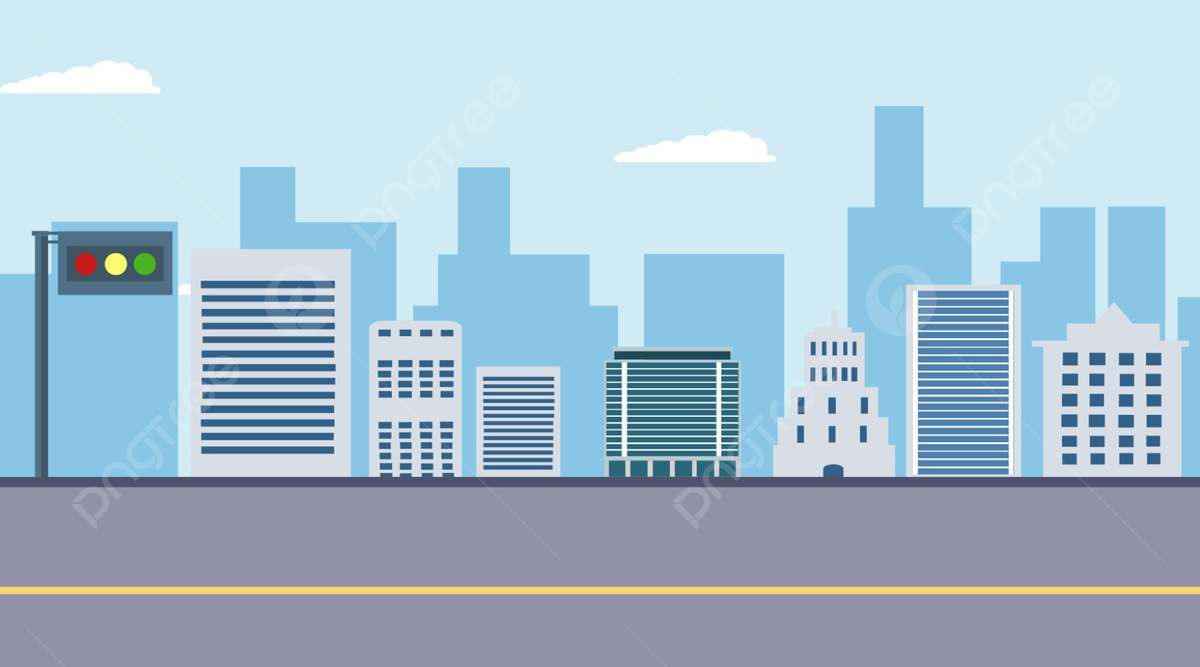 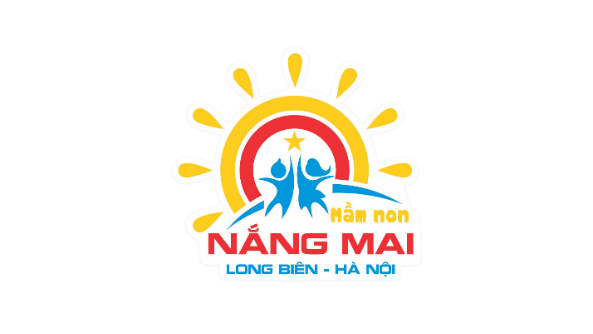 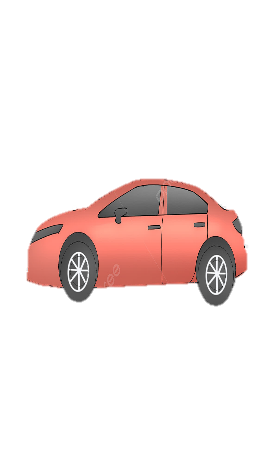 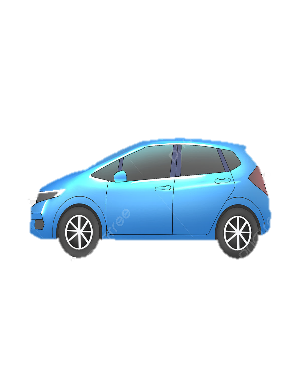 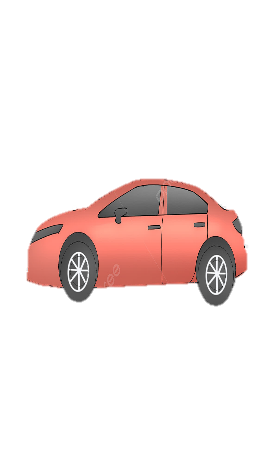 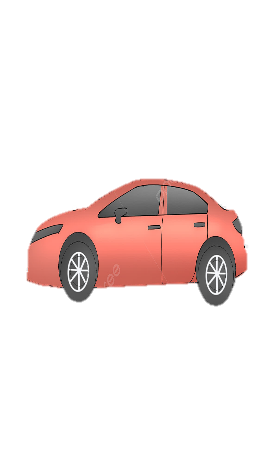 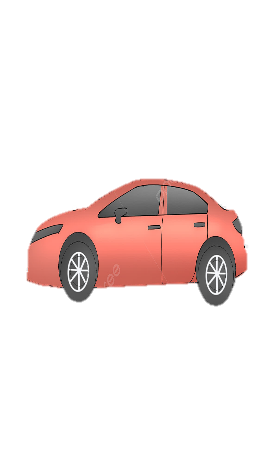 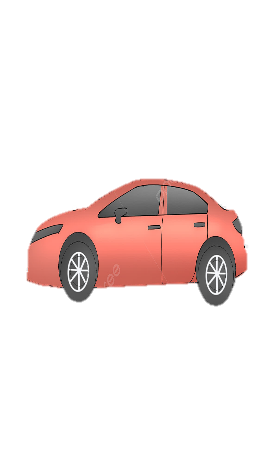 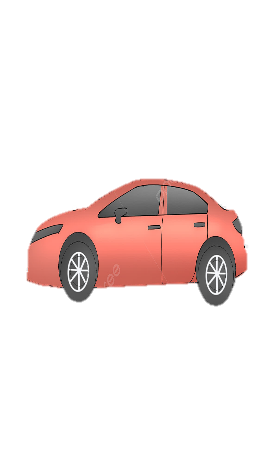 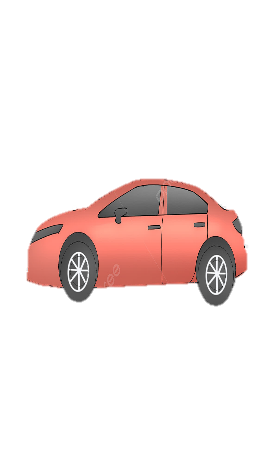 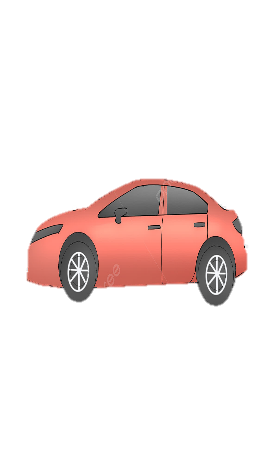 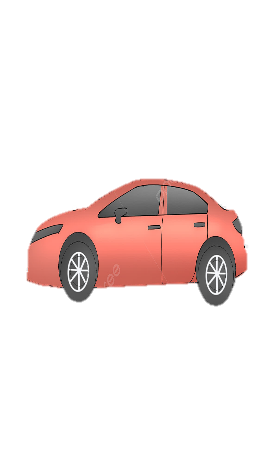 5
6
10
7
3
1
2
4
8
9
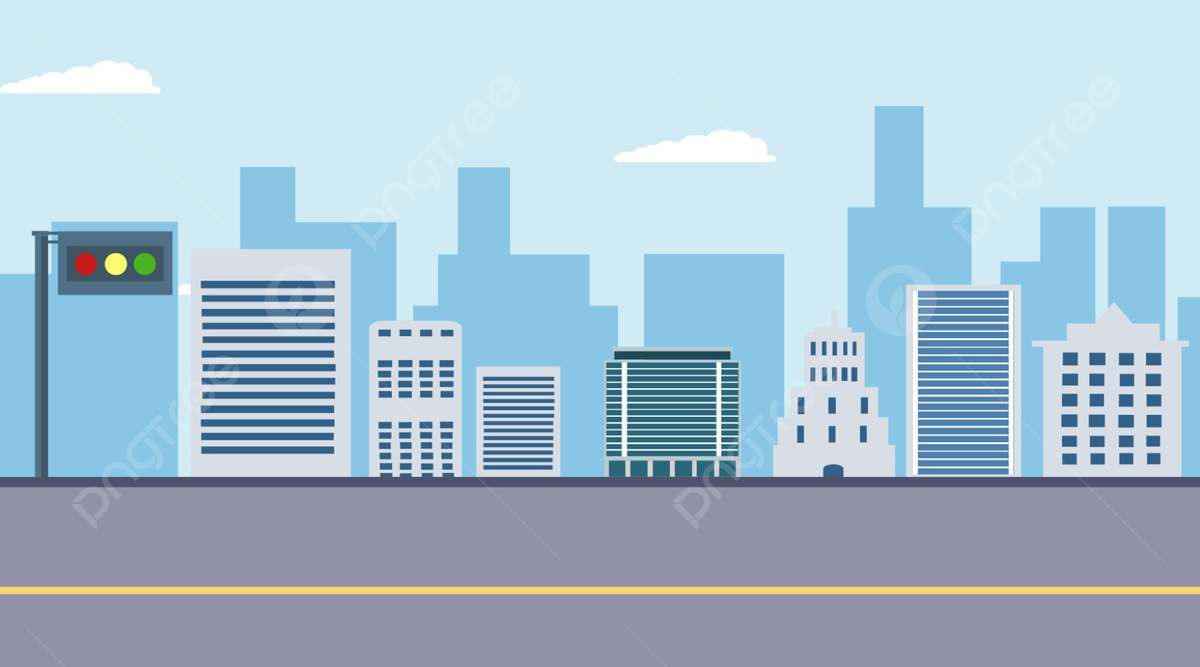 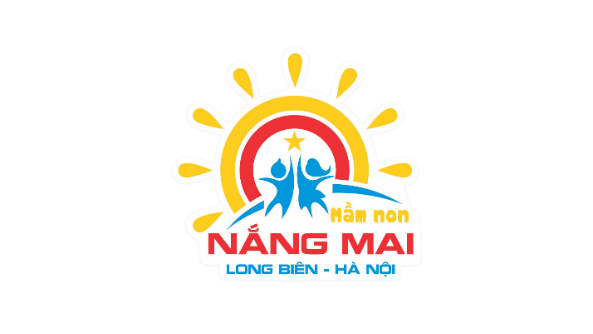 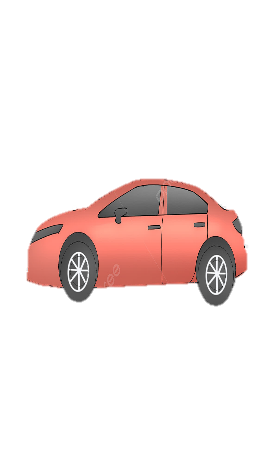 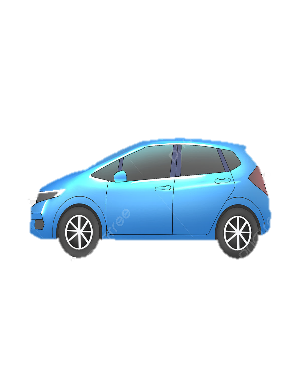 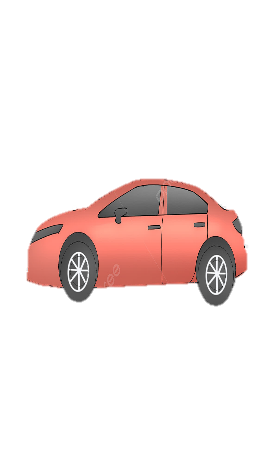 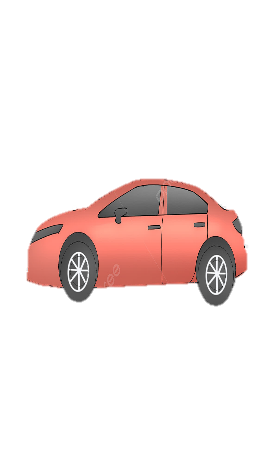 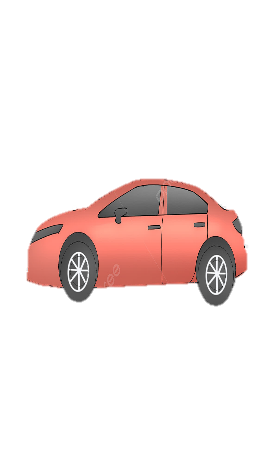 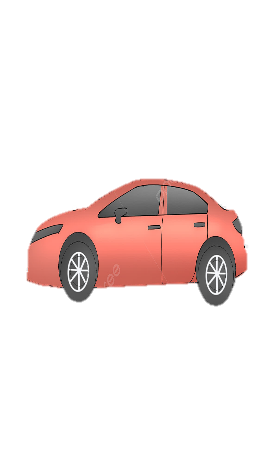 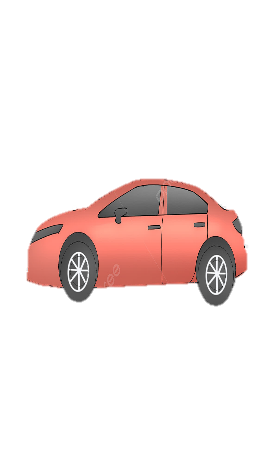 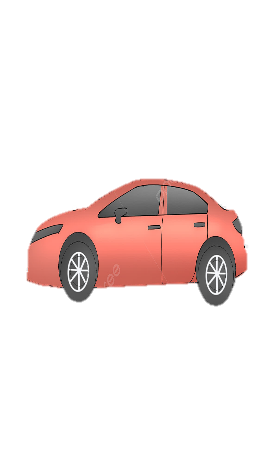 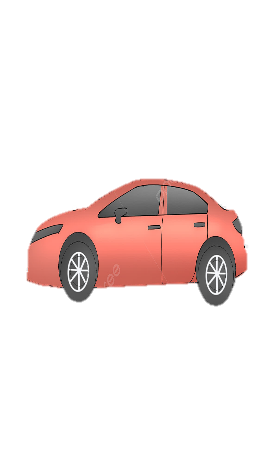 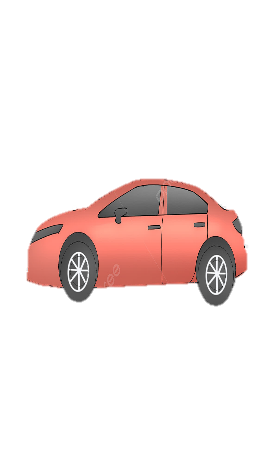 1
7
6
4
9
10
8
5
3
2
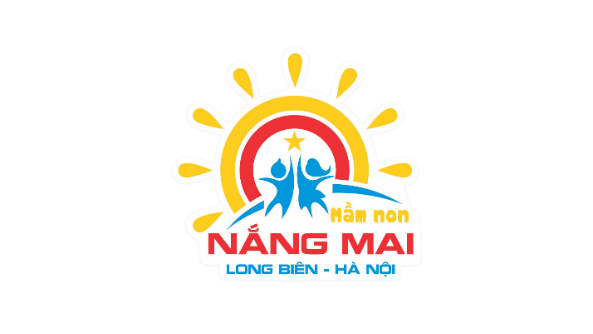 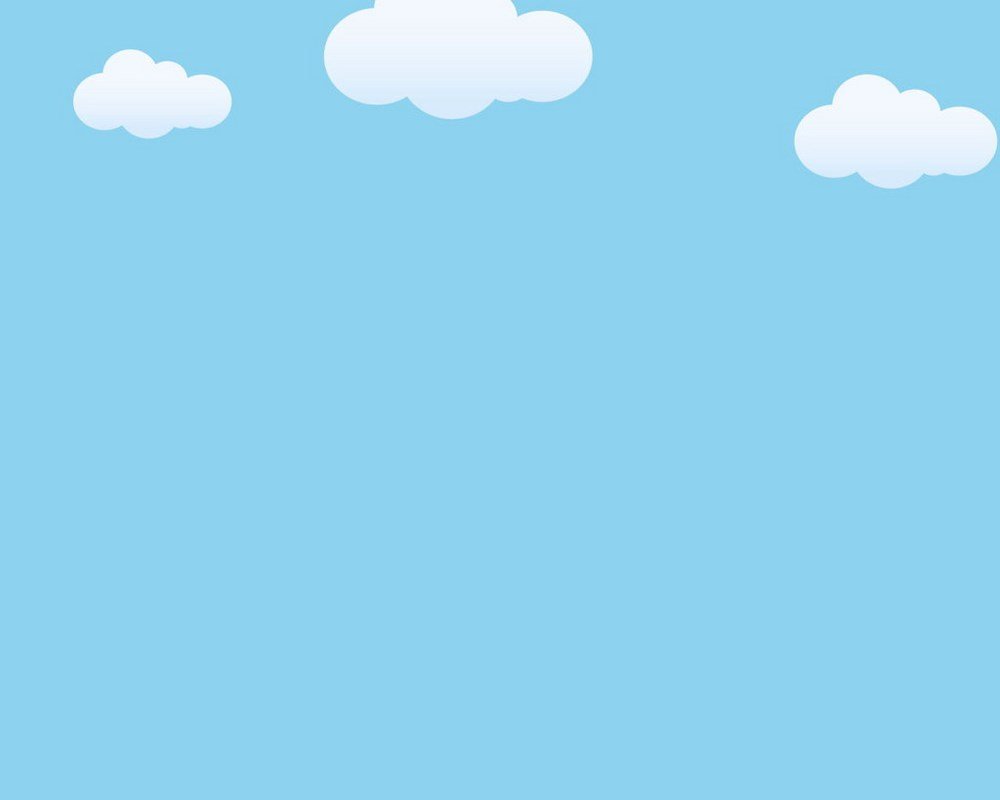 1
2
3
4
5
6
7
8
9
10
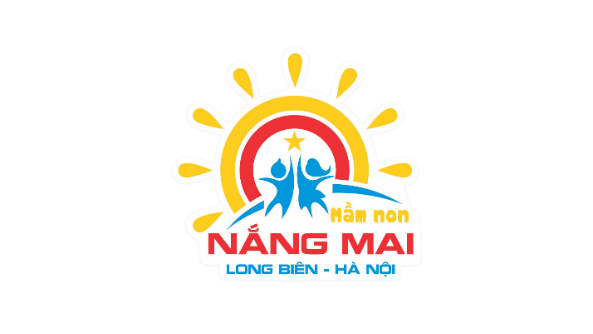 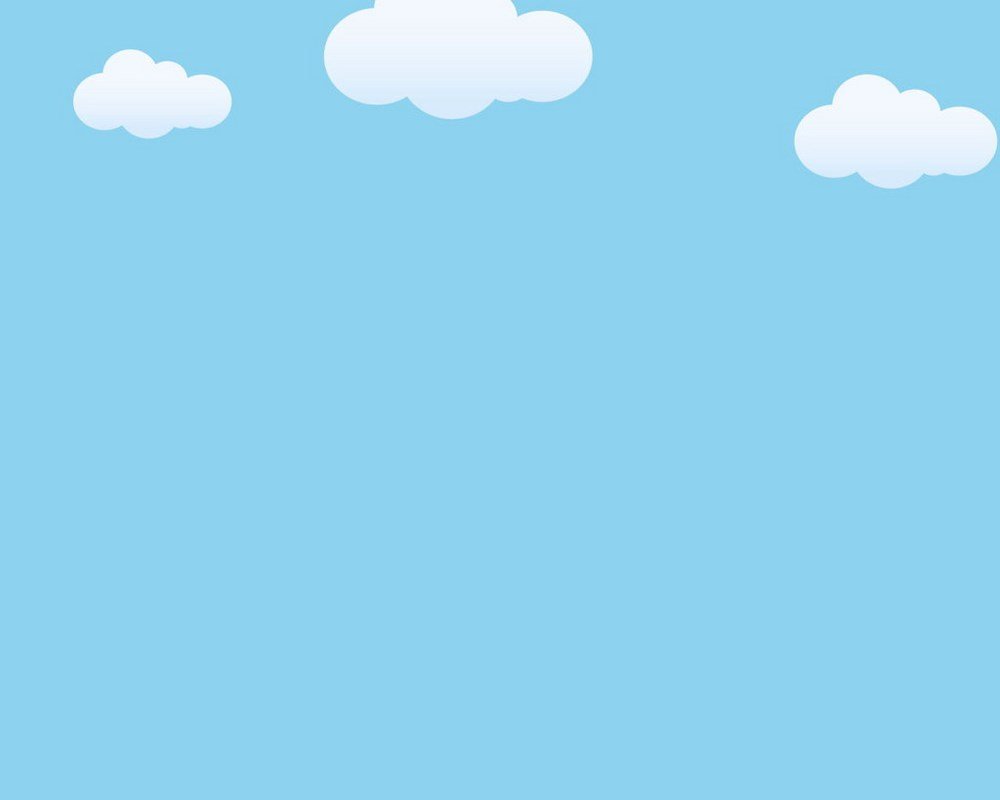 1
2
3
4
5
6
7
8
9
10
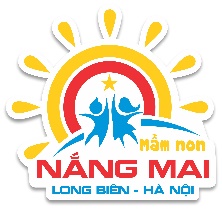 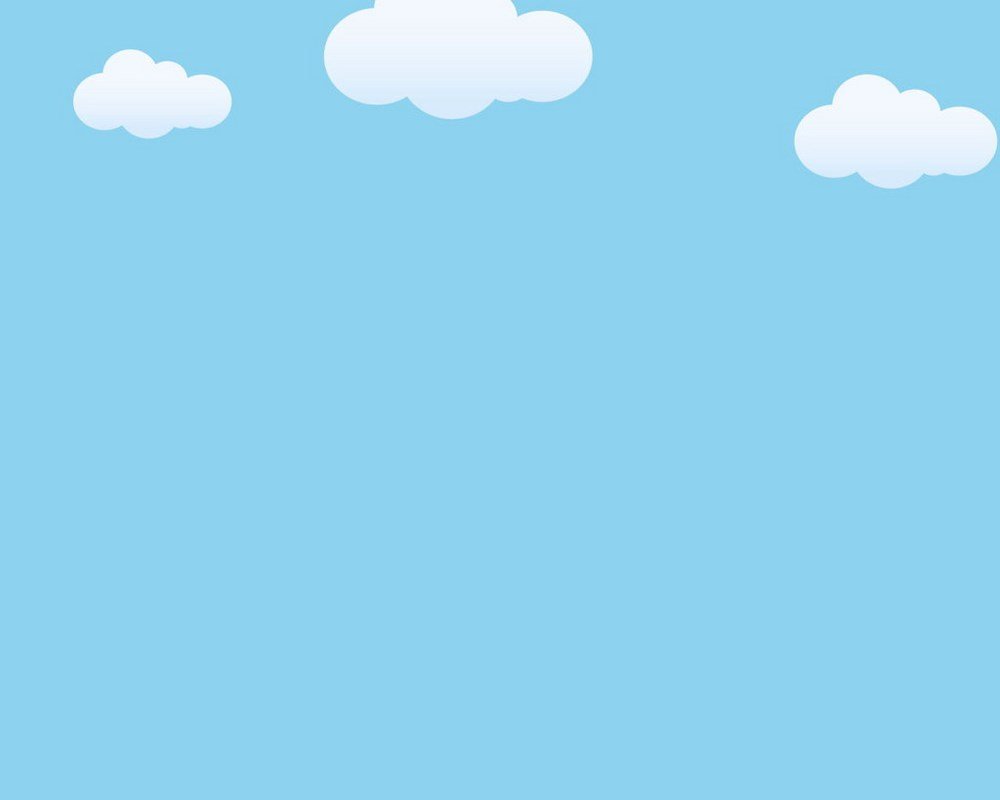 Trò chơi:Tìm nhà
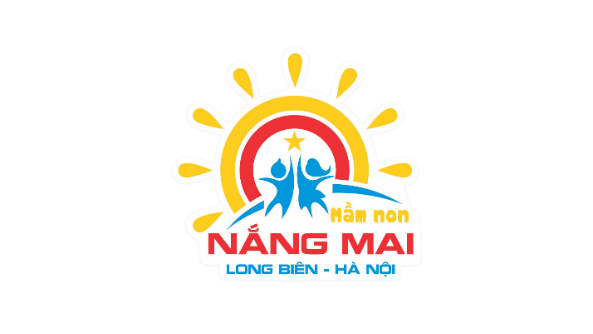 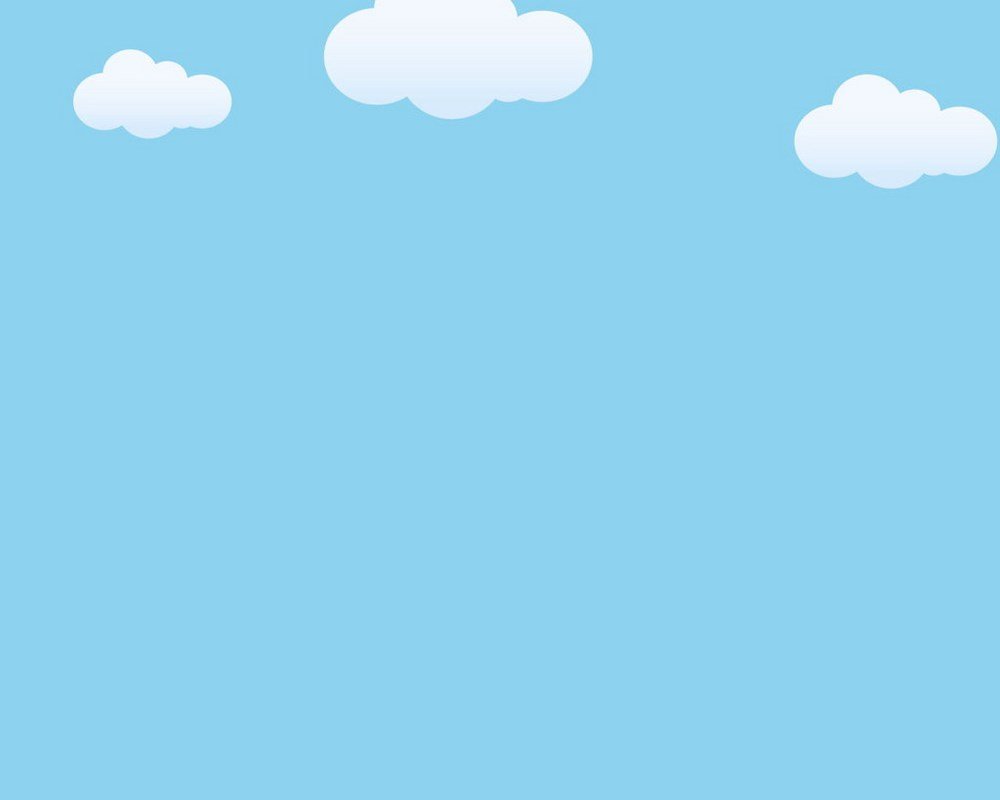 7
1
2
3
4
5
6
8
9
10
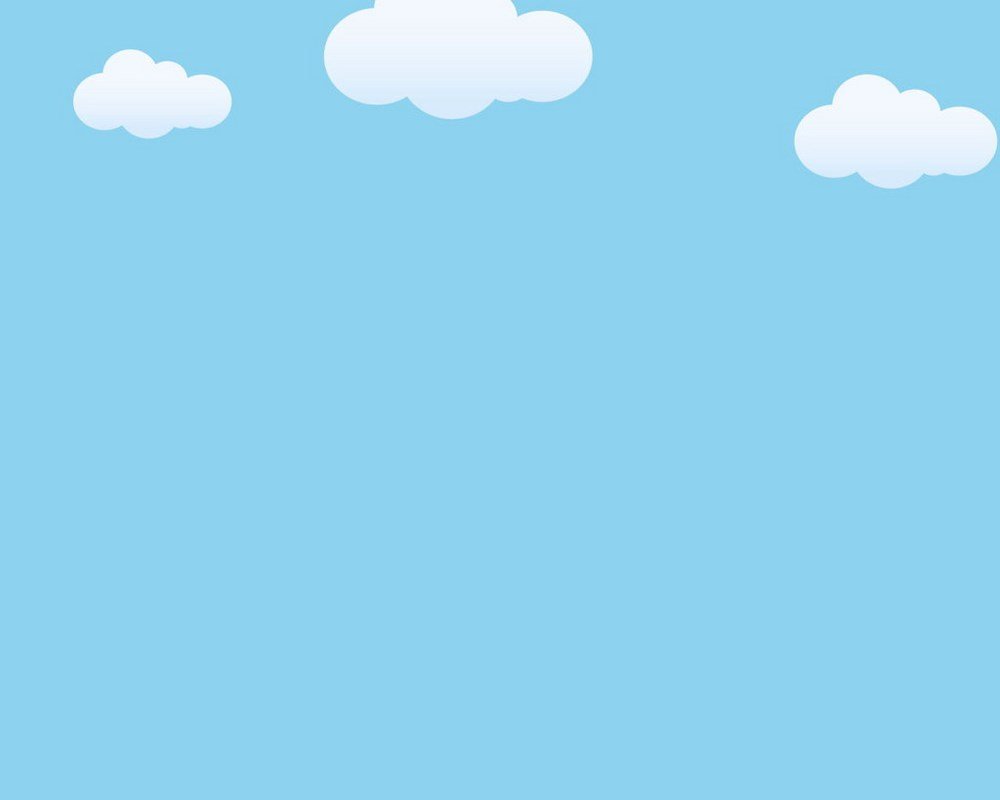 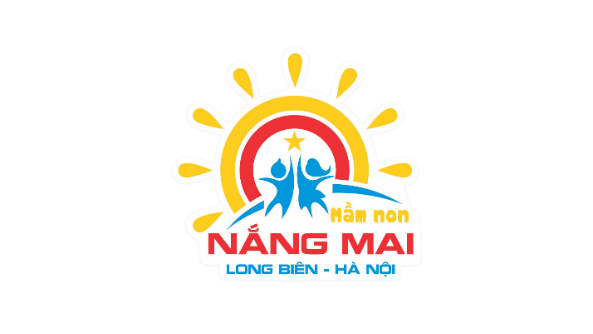 Trò chơi:
Nhìn nhanh, đoán đúng
7
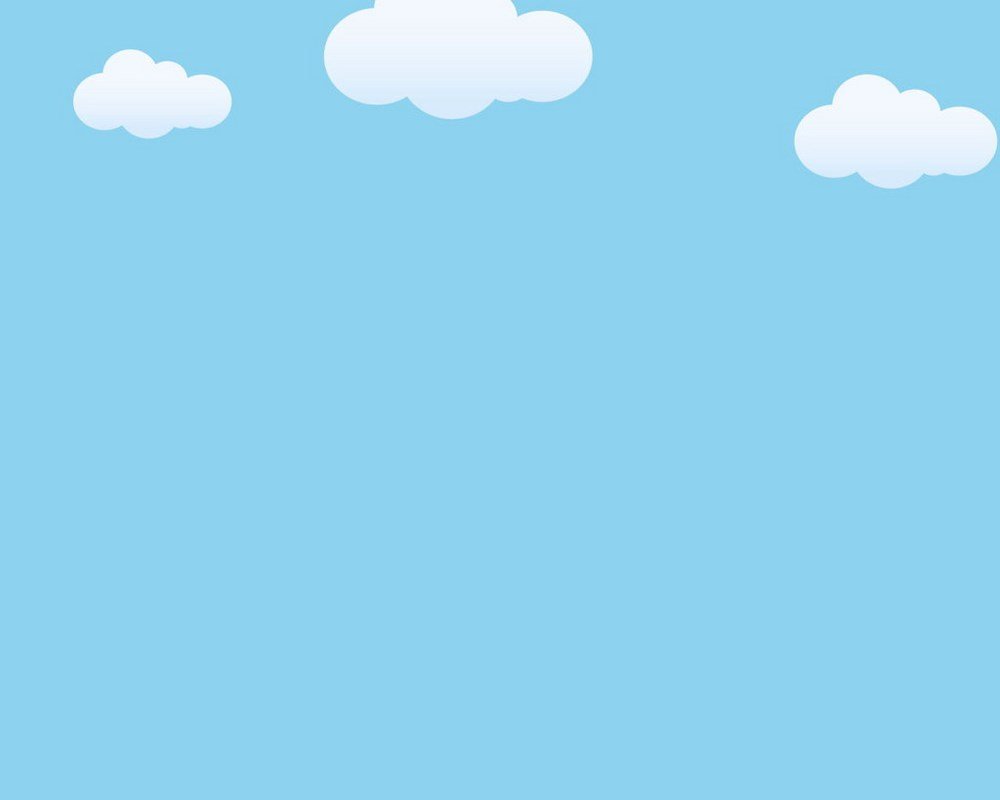 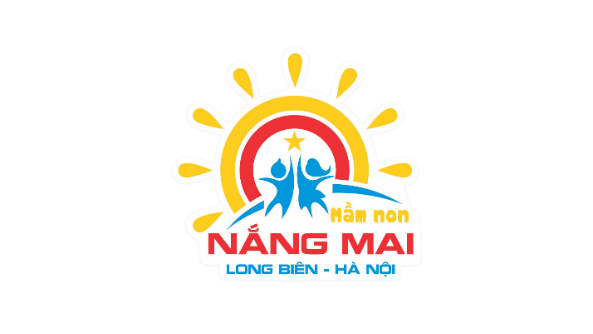 1
2
3
5
6
8
9
10
4
7
8
9
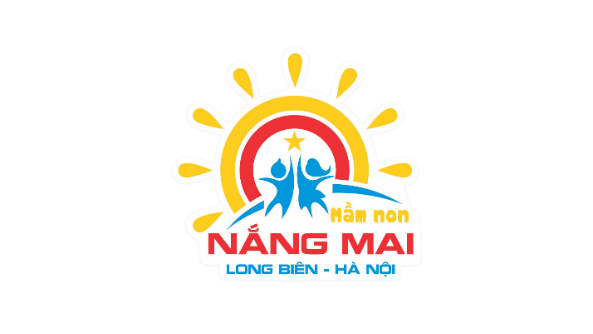 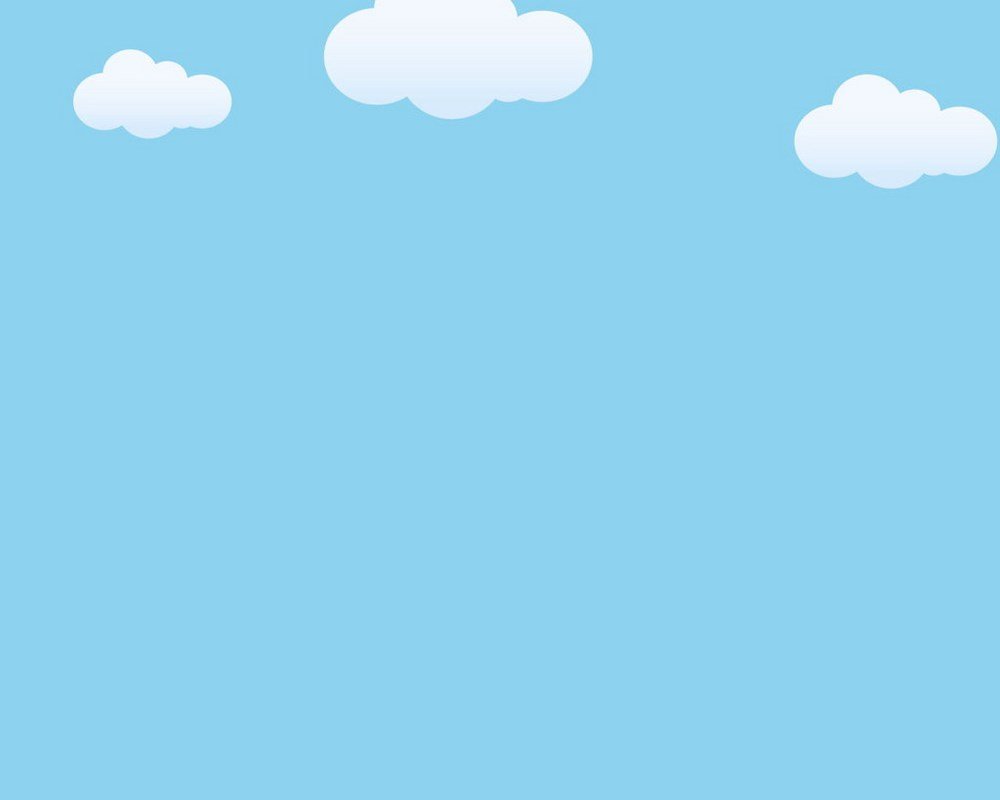 10
1
2
3
4
5
6
2
8
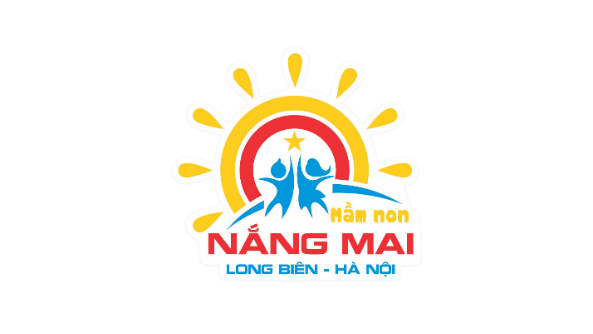 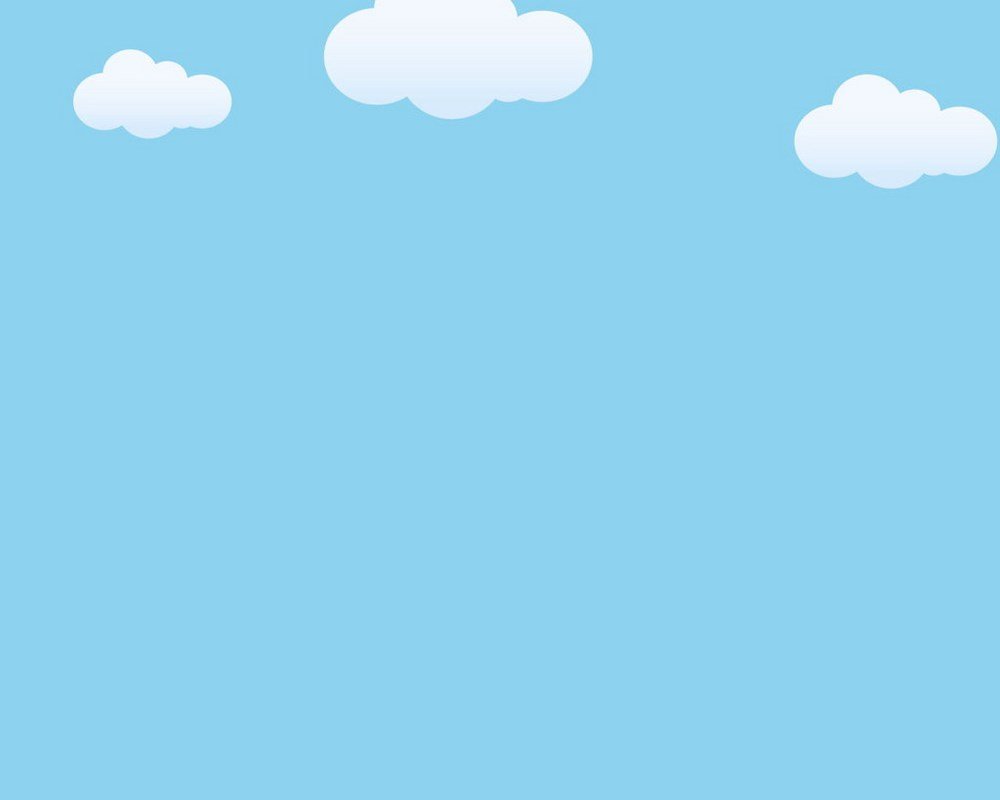 1
4
5
7
7
9
10
3
6
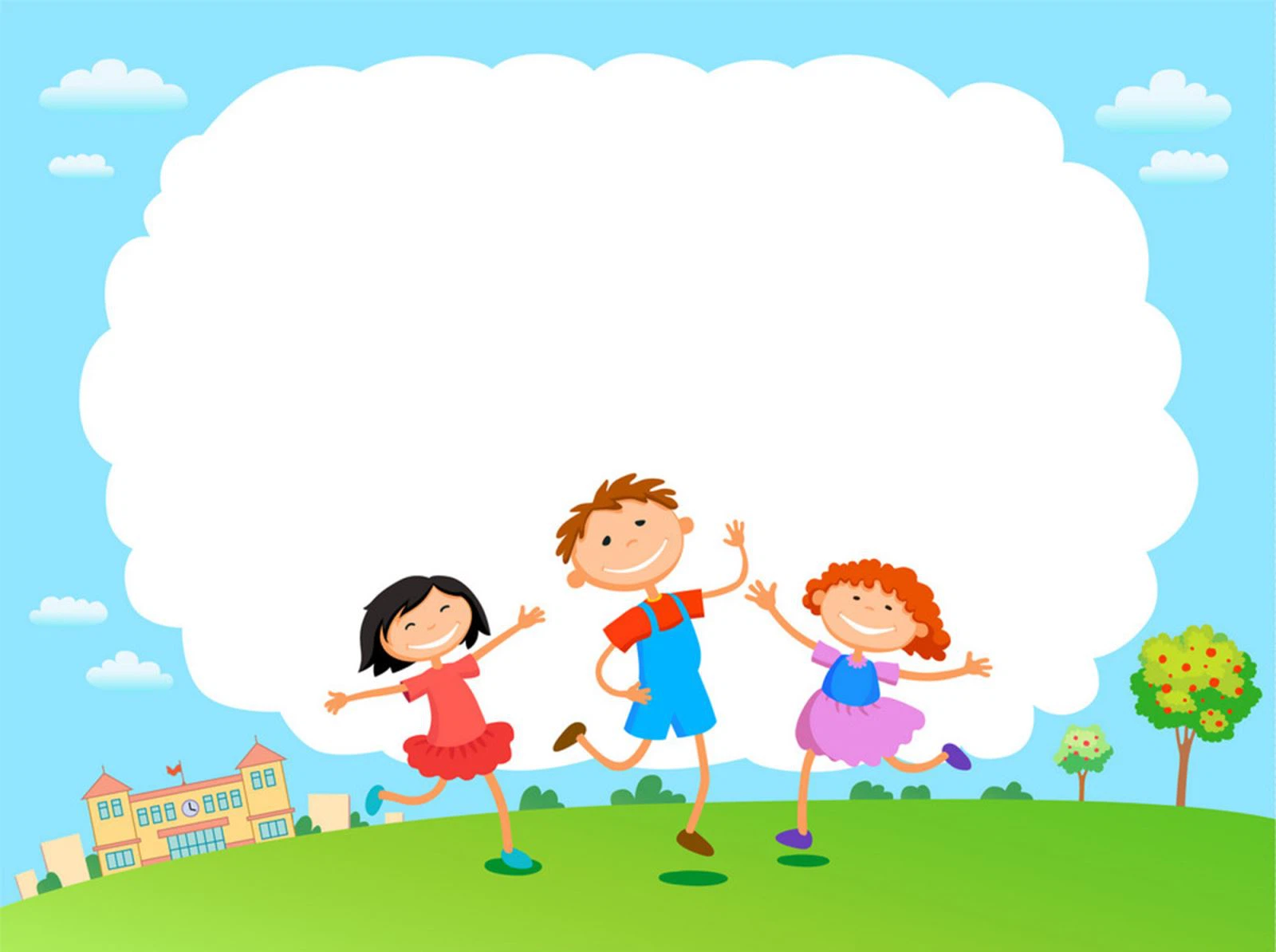 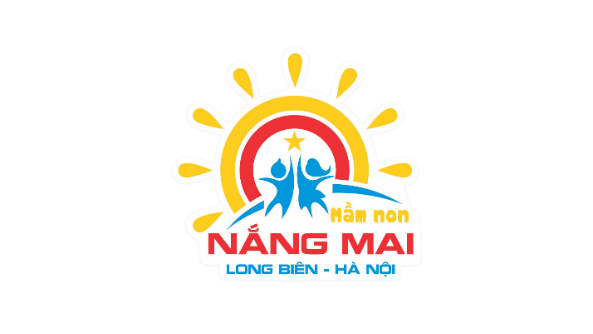 Xin chào và hẹn gặp lại